Strengthening the direct support Workforce:
Better jobs, Skills, and Career advancement
Randall Wilson, PhD Jobs for the Future | June 22, 20172017 Alliance Summit
ABOUT JOBS FOR THE FUTURE
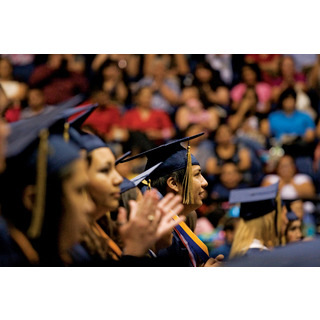 OUR MISSION
JFF works to ensure that all young people and workers have the skills and credentials needed to succeed in our economy.

OUR VISION
	The promise of education and economic mobility in America is achieved for everyone.
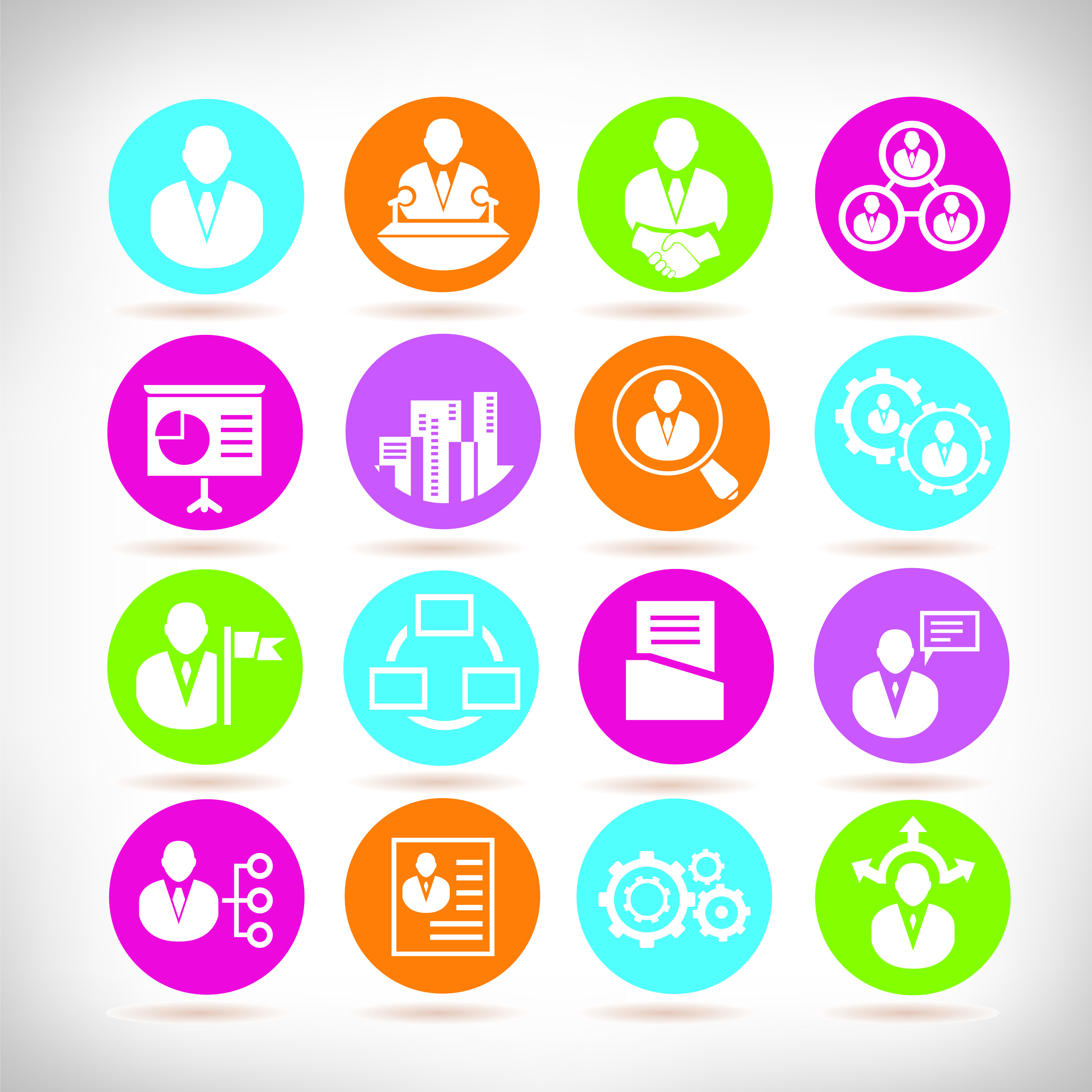 Need for Solutions is Urgent
Emerging Vision of Good Practices 
Models and Lessons from Employers and Workforce Initiatives
Your Thoughts and Next Steps
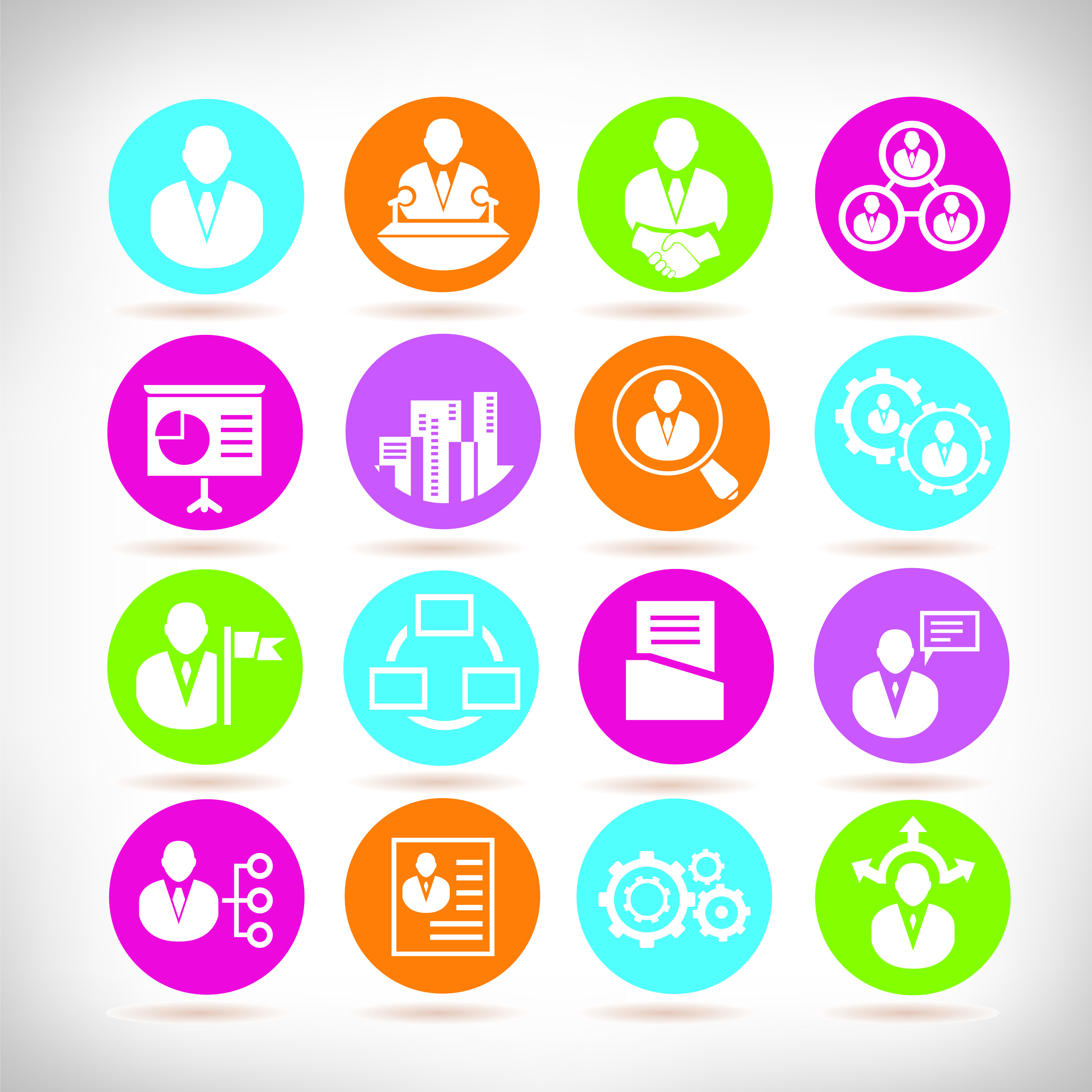 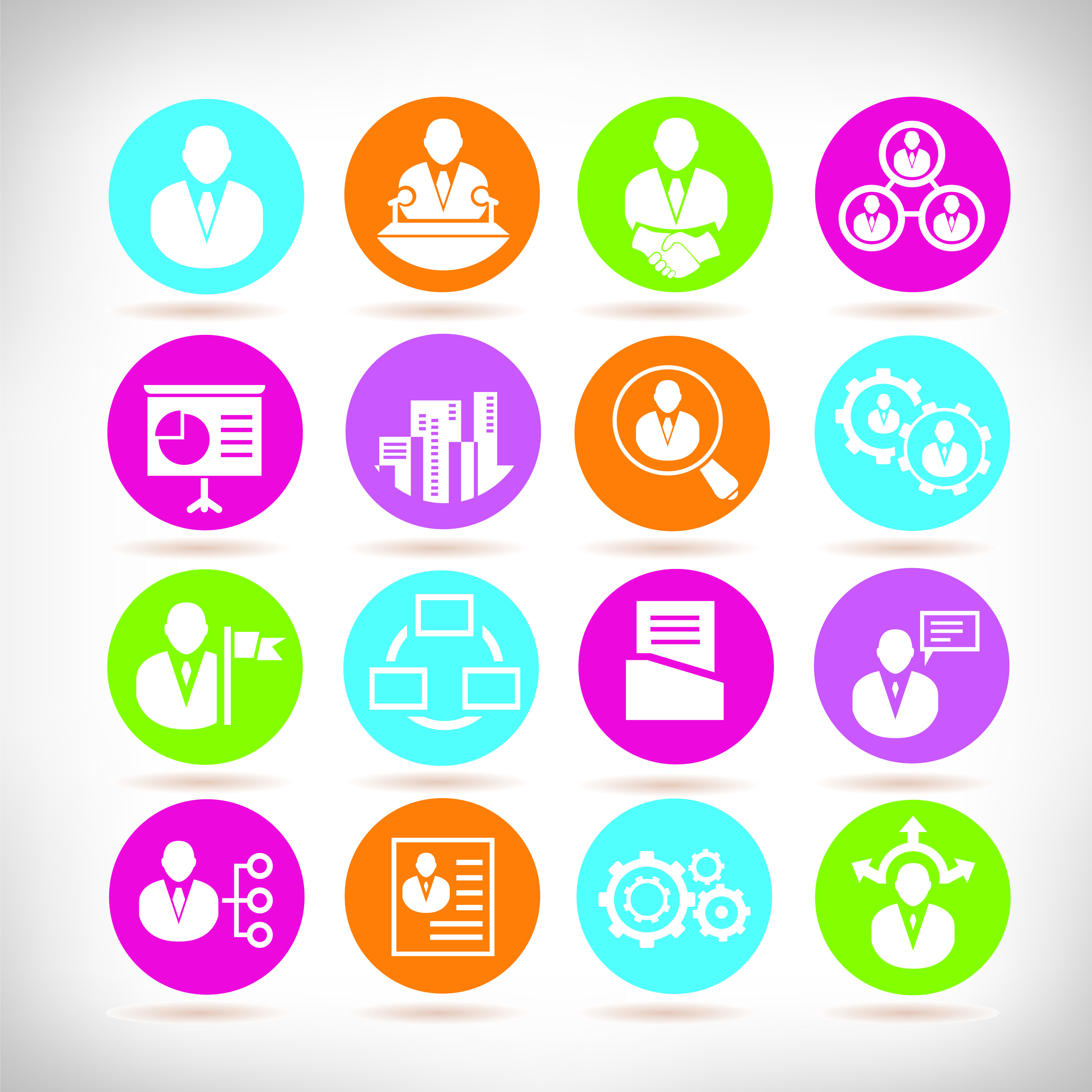 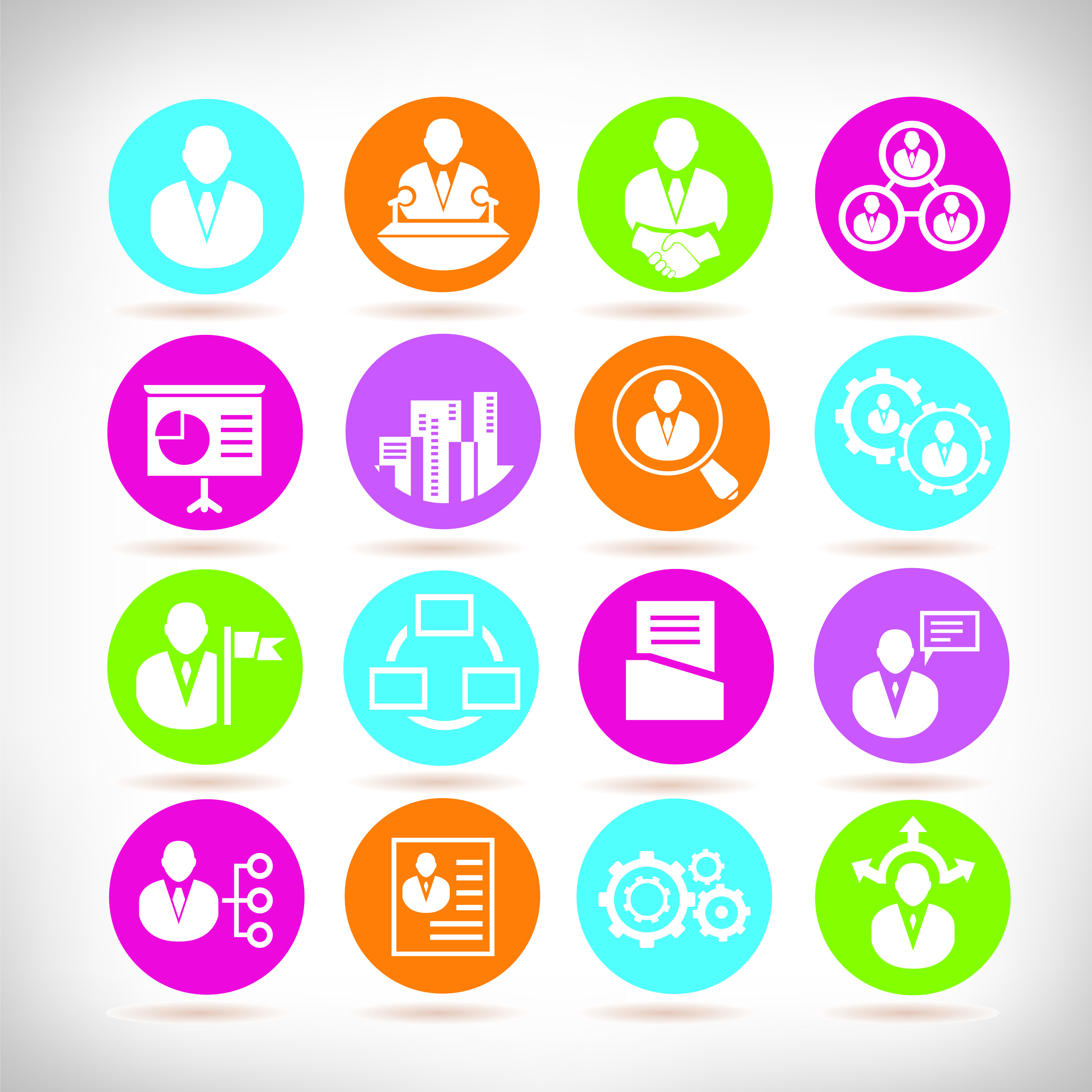 CAREGIVING: A PERSONAL VIEW
Caregiving at day 10
Caregiving: year 80
Urgent need for solutions
Shift to home/community-based service; rise in aging population, persons with disabilities
Low unemployment, competition from other employers
Need to stabilize, strengthen workforce to ensure care
Need for higher skills to meet employer and consumer performance standards
Need for better jobs with career and educational opportunities – increase retention and engagement
HEALTHCARE and human service SUPPORT OCCUPATIONS
Essential to transforming healthcare and service delivery 
Often underpaid, under-recognized and underutilized
May lack formal credentials and job definitions
Inconsistent level of skill and training
Roles and job definitions in flux, like healthcare itself
Who are direct care workers?
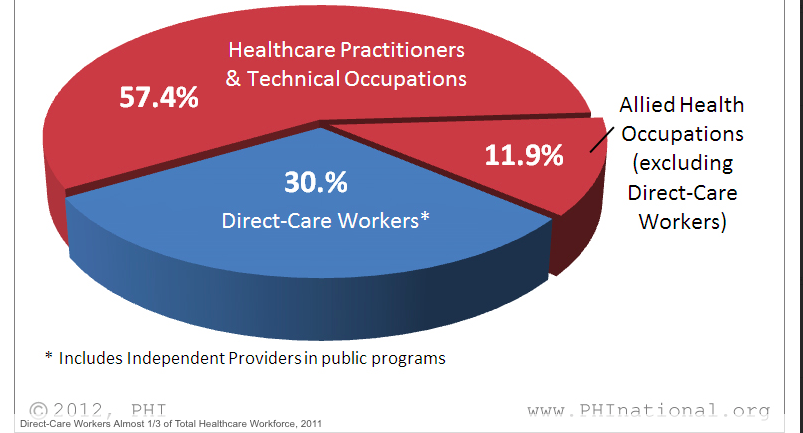 Direct care workers by occupation
Who are direct care workers?
Nine in ten are female
One-half are high school-educated or less
One in five is a single parent
Almost a quarter (24%) are immigrants
More than half (57%) depend on public assistance
The problem is widespread
Direct care worker shortage looming in Iowa (Telegraph Herald, Dubuque, Iowa. 6/4/15)
Severe shortage of home health workers robs thousands of proper care (Kaiser Health News, 4/26/17)
Low wages to blame for shortage of caregivers for people with disabilities (KQWC TV-6, Illinois)
Elder Care Is a Looming Crisis. Hawaii Is Facing It Head-On. (Slate, 6/5/17)
High demand for caregivers . . .
. . . But retention is a challenge
Retention is an issue for 83% of US ID/DD agencies
DSP turnover rate = 50% (residential), 65% (in-home)
CO: 38%, ranging to 81%
Key causes: 
Inadequate pay/benefits
Work stress
Lack of advancement opportunities
Lack of supervisory support
Key costs: recruitment, training, lost productivity, service gaps

	(Source: Medisked 2016; PHI 2011; Alliance CO)
Earnings fall below a living wage
(Source: Colorado  Department of Labor and Employment n.d.; livingwage.mit.edu/states/08)
PCA Training and skill levels vary
Lack of federal standards for Personal Care Aide training
Wide variation across states in minimum training required
Inconsistent training across programs within states
Just 4 states have uniform standards
22% of states lack any training requirements
45% of states have at least one program w/no required training
Contributes to substandard care and low job satisfaction, retention
(Source: Chapman and Marquand 2014)
Transforming health care support roles for better care
CHANGING ROLES
OCCUPATIONAL EXAMPLES
New roles, tasks, and skills 
Shifting roles and tasks
New settings
Emerging occupations
Direct Care Workers (CNAs, HHAs, PCAs, DSPs)
Medical Assistants
Peer Recovery Specialists
Community Paramedics
Community Health Workers/Patient Navigators
Elements of a quality job
Family-sustaining wages and benefits
Competencies and training
Careful assessment and screening
Supportive and qualified supervision
Opportunities for skill and career development
Respect!
Professionalizing care work
STRATEGIES
EXAMPLES
Creating core competencies
Establishing certifications
Building membership organizations
Iowa “Prepare to Care”
RI Community Health Worker certification
IOWA: “PREPARE TO CARE” CURRICULA
Adding rungs to the ladder
Advanced Aide Roles
NYC Care Connections 
North Carolina Personal and Home Care Aide State Training Program (PHCAST)
Washington Advanced Home Care Aide Registered Apprenticeship
Advanced Aides: NC PHCAST
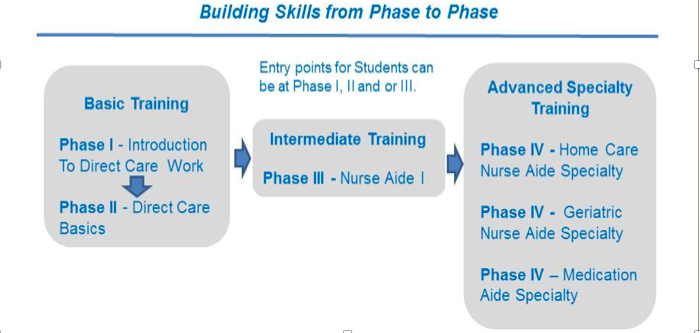 Career lattices:  MA PHCAST
ELEMENTS OF EFFECTIVE TRAINING and pathways
Adult learner-centered—building from individual’s knowledge
Competency-based
Work readiness – “21st Century Skills”
Work-based learning
Contextualized 
Technology-enhanced
Stackable credentials, multiple entry and exit points
Emerging vision of good practices
Inclusive hiring
Accessible learning
Career advancement opportunities
Engaging leadership
Capacity for workforce development
Leveraging resources
Good practice Model: Homebridge
San Francisco-based home care agency (formerly In-Home Supportive Services Consortium)
Homebridge Training provides structured on-boarding of hires—including work readiness, cultural training and mentoring
Intensive basic and specialized training in 3 languages; competency-based with formal assessments
On-staff peer mentor and Retention/Success Coordinator
Turnover rate well below national average
Good practice model: holy angels
Shreveport, LA provider to intellectual/developmental disabled community–paying $3 over area average wage
”Angels University:” training partnership with higher ed, public workforce system
Onsite training with ladders: Certified Medication Aide, Advanced Behavioral Analysis Tech; foundational and life skills
82% retention rate for CMA trainees; voluntary separations down sharply
Good practice model: Inglis Foundation
Philadelphia, PA: persons with disabilities (residential and community-based services)
Customized CNA training and extended support for new hires; created assessment center to screen, interview
Collaboration with labor/management and industry partnerships
Turnover down from 69 to 22%
Resource for workforce development: Career sTAT
Resource for workforce development: Career sTAT
Areas of strategic business impact
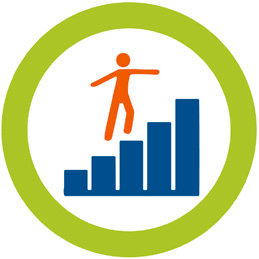 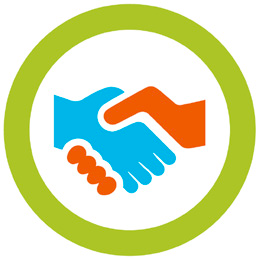 Employee Engagement
Workforce Availability
Employee Competency 
and Advancement
Areas of strategic business impact
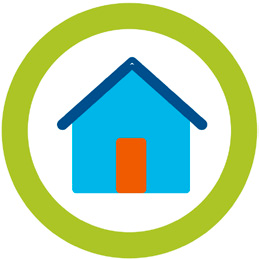 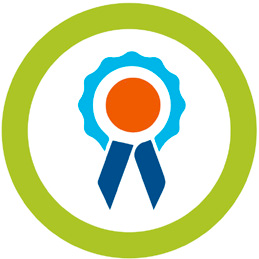 Consumer Experience
Community Impact
Quality & Safety
takeaways
Promote recognitions, rewards, and career and educational development
Formalize professional roles with competencies and industry-recognized certifications
Measure your impact--integrate measures into design of workforce programs
Network! Learn from other providers—promote adoption of good practice
Create partnerships with higher ed, CBOs, workforce system, other agencies
resources
FOR MORE INFORMATION:

www.jff.org
https://nationalfund.org/initiatives/careerstat/
https://phinational.org
QUESTIONS AND DISCUSSION
Photo courtesy of:
Randall Wilson, Phd
rwilson@jff.org
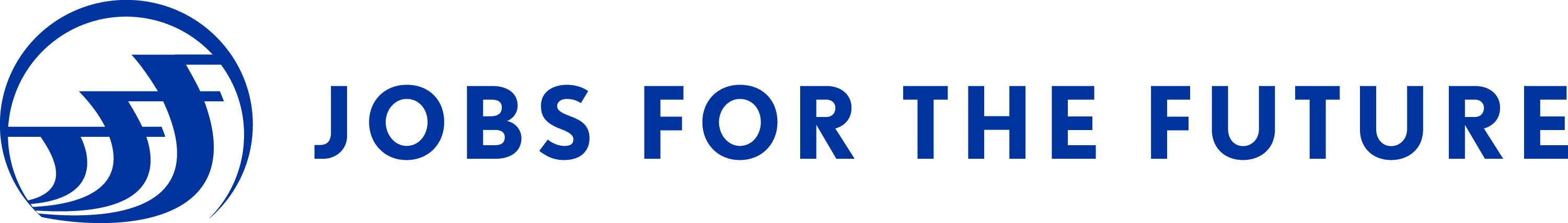 TEL  617.728.4446   FAX  617.728.4857   info@jff.org
88 Broad Street, 8th Floor, Boston, MA 02110 (HQ)
122 C Street, NW, Suite 650, Washington, DC 20001
505 14th Street, Suite 340, Oakland, CA 94612
WWW.JFF.ORG